Grade 5 MATH:
Oregon Department of Education Standards for Practice or Progress Monitoring.
Teachers:  To assure that the above standards are understood, always remind, ask and show your students:

5.2.4
What are the steps for dividing whole numbers?

BRIDGES CORRELATION to 5.2.4
Grade 
Unit 4, Sessions 4-10	
Home Connections, Vol. 1: HC’s 34, 
Home Connections, Vol. 2: HC’s 42, 47–49, 52, 60–61	
February Computational Fluency
May Computational Fluency	
Set A4 Number & Operations: Long Division, Activities 1 & 2
Bridges Practice Book, pages 68, 79, 99	
Informal
Bridges Practice Book, pages 68, 79, 99	
Formal
Unit 4, Session 21 (Unit Post-Assessment, and Student Reflection Sheet)
Current Standard:
5.2 Number and Operations and Algebra: Develop an understanding of and fluency with division of whole numbers.
Book #6
This booklet will focus ONLY on the items in 
Bold Black [5.2.4 and 5.2.6] in the table below.
5.2.6
What is the best way to write the remainder?
What does your remainder mean?

BRIDGES CORRELATION to 5.2.6

Grade 5
Unit 2, Session 14 
Unit 4, Sessions 5, 7
Unit 4, pages 548-550 (Work Place 4B)
Unit 6, Session 2	
Home Connections, Vol. 2: HC 49	
Bridges Practice Book, pages 32, 90	
Formal
Unit 2, Sessions 4 & 21 (Unit Pre- and Post-Assessments
The test samples and strand data for this booklet can be found on the Oregon State Departments of Education web site.  The use of this booklet was designed for the Hillsboro School District based on HSD Power Standards along with the ODE strand categories.  This booklet is paid for and furnished to teachers for instruction by the HSD.

The concept of this booklet was created by Rick & Susan Richmond
© Rick & Susan Richmond 2010  Revision: Original 03-2010  Revision 10-2011

No part of this publication may be reproduced or transmitted in any form or by any means, electronic or mechanical, without written permission from Rick & Susan Richmond and the Oregon State Department of Education and the Hillsboro School District.
These problems are presented in an OAKS testing format.
Page 11
5.2.4 Develop and use accurate, efficient and generalizable methods to find quotients for multi-digit division problems.
5.2.4 Develop and use accurate, efficient and generalizable methods to find quotients for multi-digit division problems.
The table below shows the total number of cherries in different numbers of jars.












What is the relationship between the number of jars and the total number of cherries?



The total number of cherries is 9 times the number of jars.

The number of jars is 9 times the total number of cherries.

The number of jars is 18 times the total number of cherries

The total number of cherries is 18 times the number of jars.
Sam bought a bikes for $114.49. His friend Mike paid $89.95 for the same bike last year.

How much more did Sam pay for his bike than Mike paid for his?



$30.95

$31.54

$24.54

$22.94
Do your work here:
Do your work here:
Rick and Susan Richmond 2011 - 2012
Rick and Susan Richmond 2011 - 2012
Page 10
Page 1
5.2.4 Develop and use accurate, efficient and generalizable methods to find quotients for multi-digit division problems.
5.2.4 Develop and use accurate, efficient and generalizable methods to find quotients for multi-digit division problems.
There are 319 students who volunteered to work at a craft fair.  An equal number of volunteers came from each of 4 grade levels.

About how many volunteers came from each grade level?



100

80

325

40
Irene had 45 jelly beans.  She gave away 13 jelly beans.  She ate 20 and saved the rest to eat later. 

Which equation would be used to find j, the number of jelly beans she saved to eat later? 



j = 45 – 13 – 20

j = 45 – 13 + 20

j = 45 + 13 – 20

j = 45 + 13 + 20
Do your work here:
Do your work here:
Rick and Susan Richmond 2011 - 2012
Rick and Susan Richmond 2011 - 2012
Page 9
Page 2
5.2.6 Determine the most appropriate form of the quotient and interpret the remainder in a problem situation.
5.2.4 Develop and use accurate, efficient and generalizable methods to find quotients for multi-digit division problems.
Marissa collected 261 stickers in 3 years.

If she continues to collect the same number of stickers each year, how many stickers will she collect in year 4.



83

87

248

1,044
Jose collected 147 baseball cards.  He wants to share some of then with his three younger brothers.  

If Jose keeps 85 cards, then shares the rest equally with his three younger brothers, approximately how many cards would each brother get? 


20

20.6

21

46
Do your work here:
Do your work here:
Rick and Susan Richmond 2011 - 2012
Rick and Susan Richmond 2011 - 2012
Page 3
Page 8
5.2.6 Determine the most appropriate form of the quotient and interpret the remainder in a problem situation.
5.2.6 Determine the most appropriate form of the quotient and interpret the remainder in a problem situation.
Up to 6 eggs are to be placed in each carton.

What is the least number of cartons needed for 45 eggs?






6

7

8

9
The fifth grade is taking a field trip.  They need to rent minivans to get there.  There are 125 people going.  Each minivan can only hold 8 people.  

How many minivans does the school need to rent?




15

16

12

  8
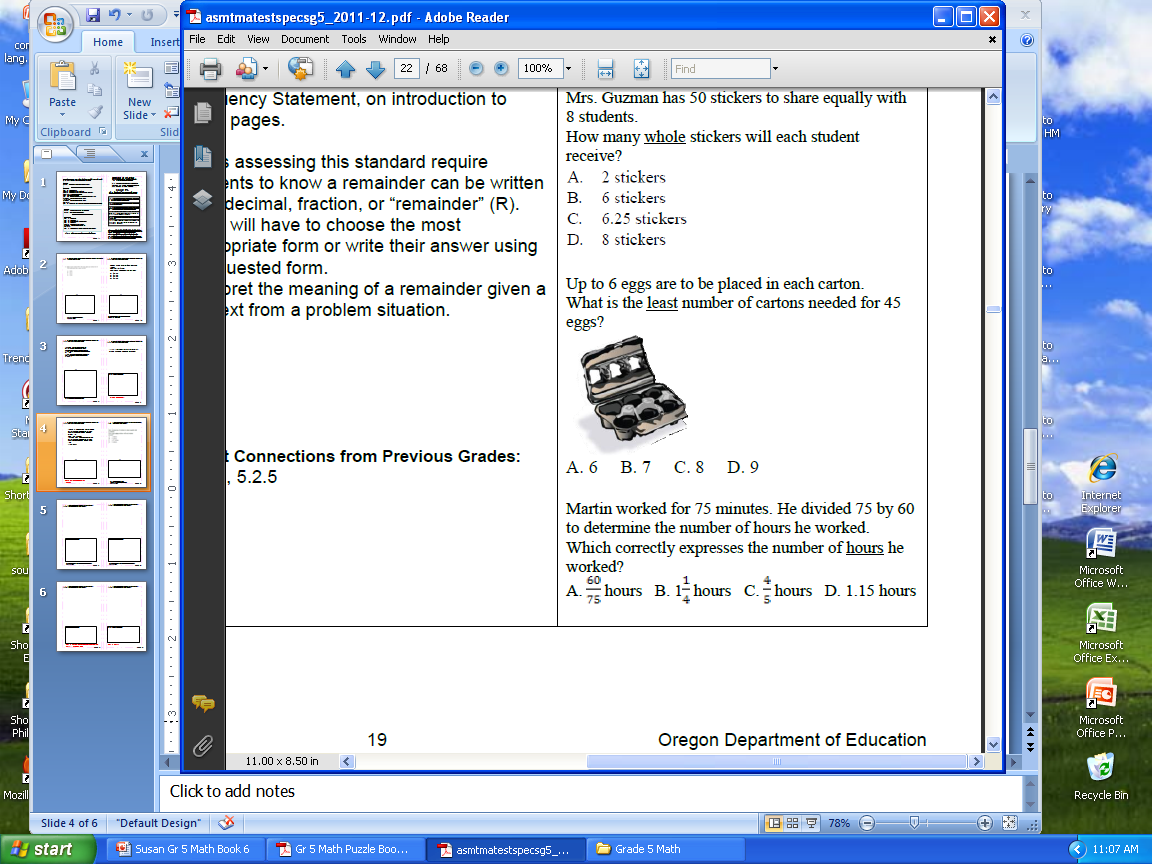 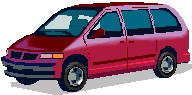 Do your work here:
Do your work here:
Rick and Susan Richmond 2011 - 2012
Oregon Mathematics Test Specifications Blueprints 2011-2012
Page 7
Page 4
5.2.6 Determine the most appropriate form of the quotient and interpret the remainder in a problem situation.
5.2.6 Determine the most appropriate form of the quotient and interpret the remainder in a problem situation.
There are 47 books in three boxes.  Mr. Red wants to put the books in baskets.  7 books will fit in each basket.  

How many full baskets will Mr. Red have?



 6

 8

 17

  7
Calculate the quotient and remainder of 22 ÷ 2
 
What is the quotient? What is the remainder? 





quotient 2 and remainder 11

quotient 11 and remainder 0

quotient 11 and remainder 2

quotient 2 and remainder 0
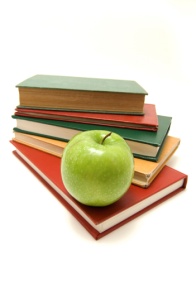 Do your work here:
Do your work here:
Rick and Susan Richmond 2011 - 2012
Rick and Susan Richmond 2011 - 2012
Page 5
Page 6